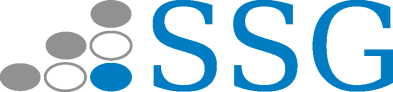 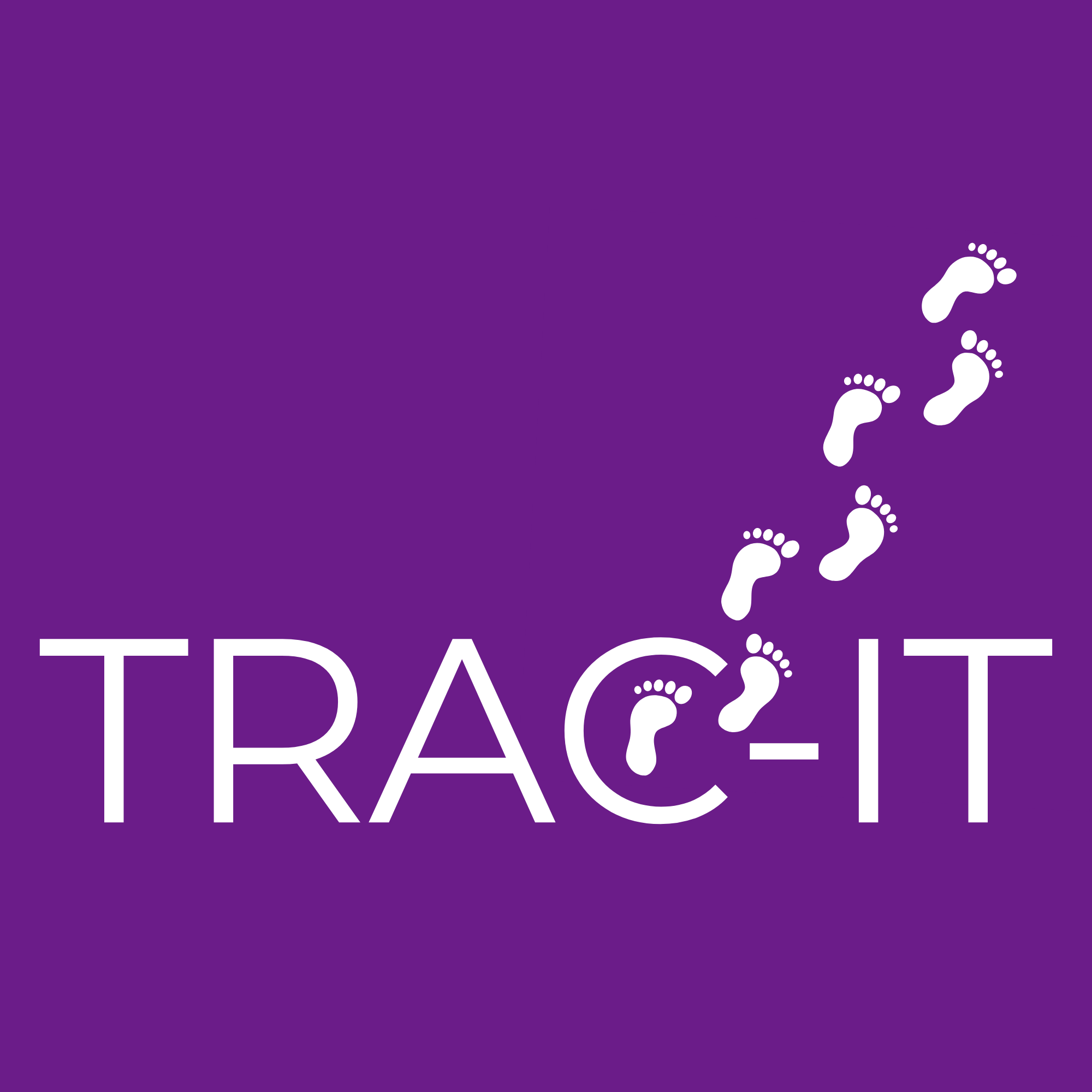 Welcome!The session will begin shortly
1
Welcome!
Introduction
TRAC-IT Desktop
Examples
Tips 
Questions?
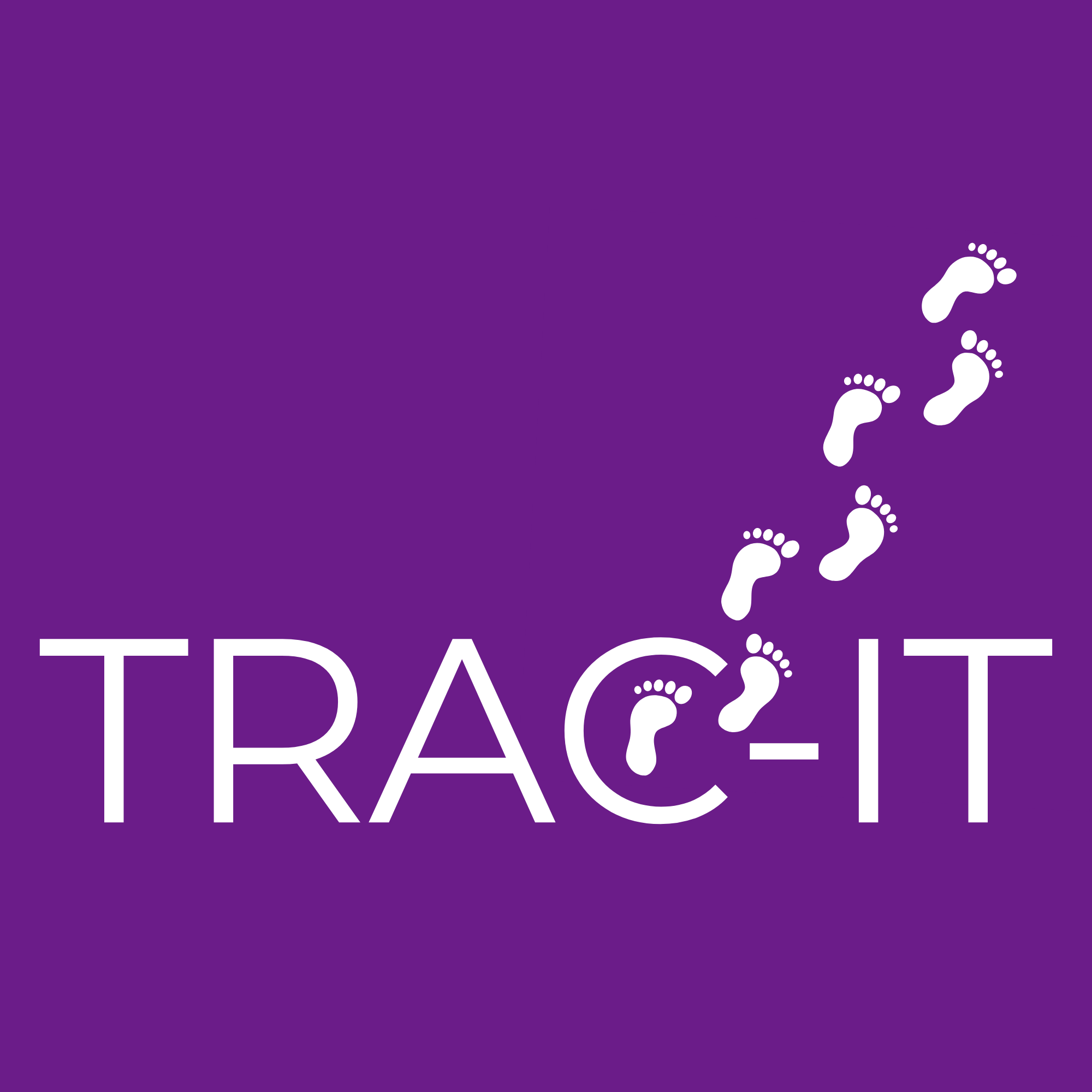 2
TRAC-IT Desktop
In places where internet access is uncertain

Completing tasks that may take longer than 15 minutes
Online AND Offline Modes through TRAC-IT Desktop
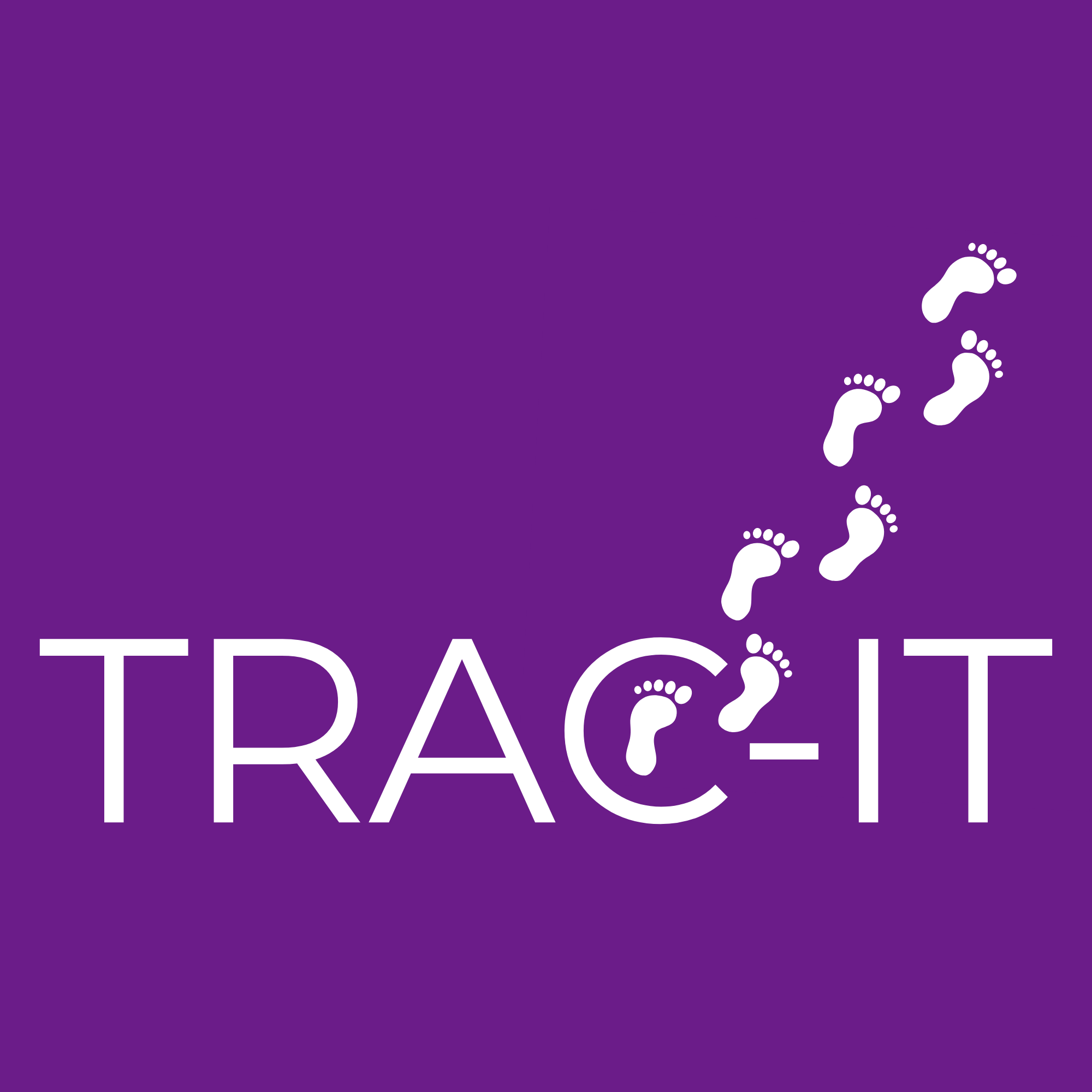 3
Two Versions of TRAC-IT Starting 10/3
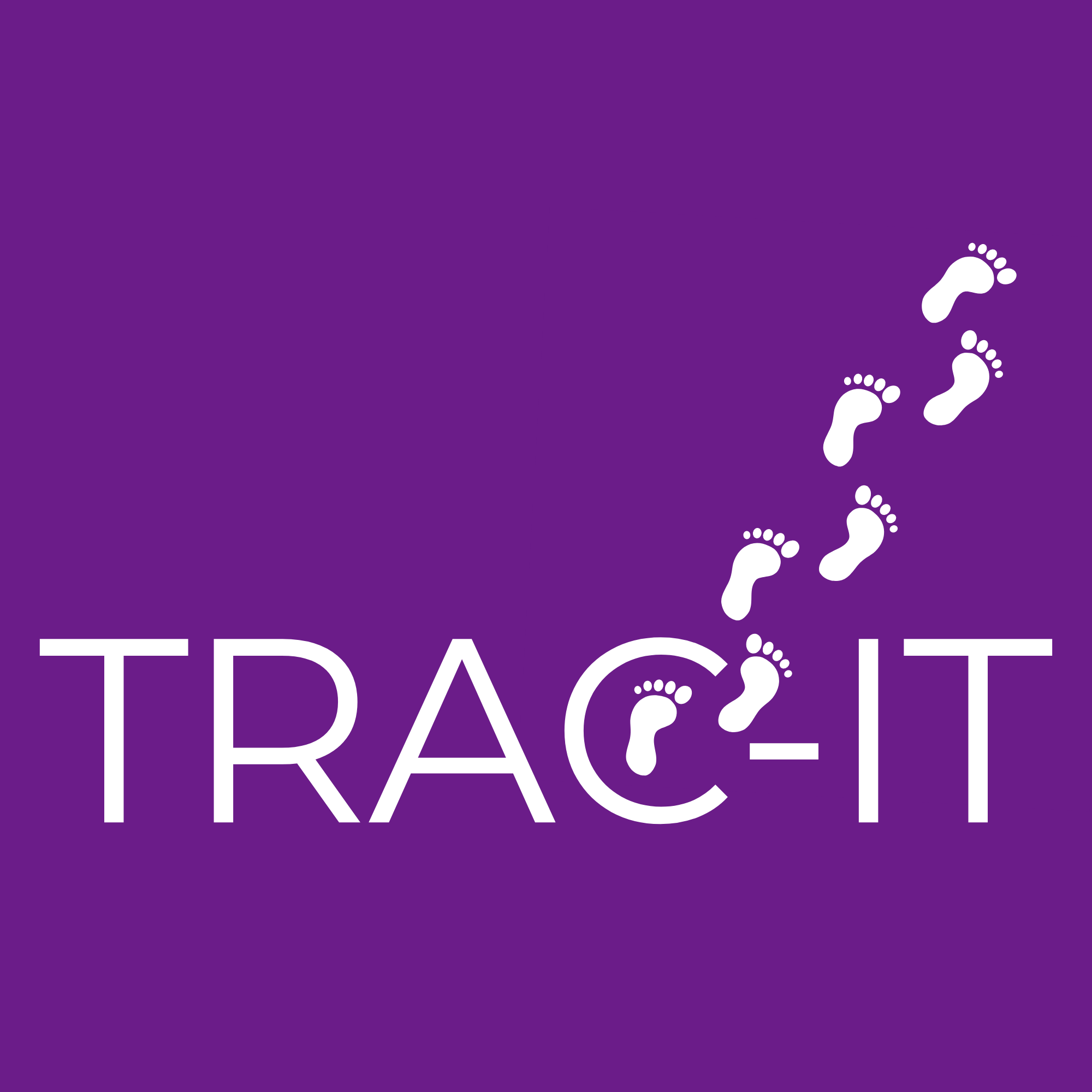 4
Tasks available in Offline Mode
Intake Visit
Eligibility Determination (initial or re-eligibility determination)
Notice and Consent ASP (initial or ad-hoc)
Initial IFSP Meeting
IFSP Review (Ad-Hoc)
Annual IFSP (Ad-Hoc)
Prior Notice
Update Child/Guardian Information
Add Contact
Transition and TPC Tasks
Contact Notes
Insurance tasks
Family Cost Share Agreement
Temporary Family Cost Share Agreement
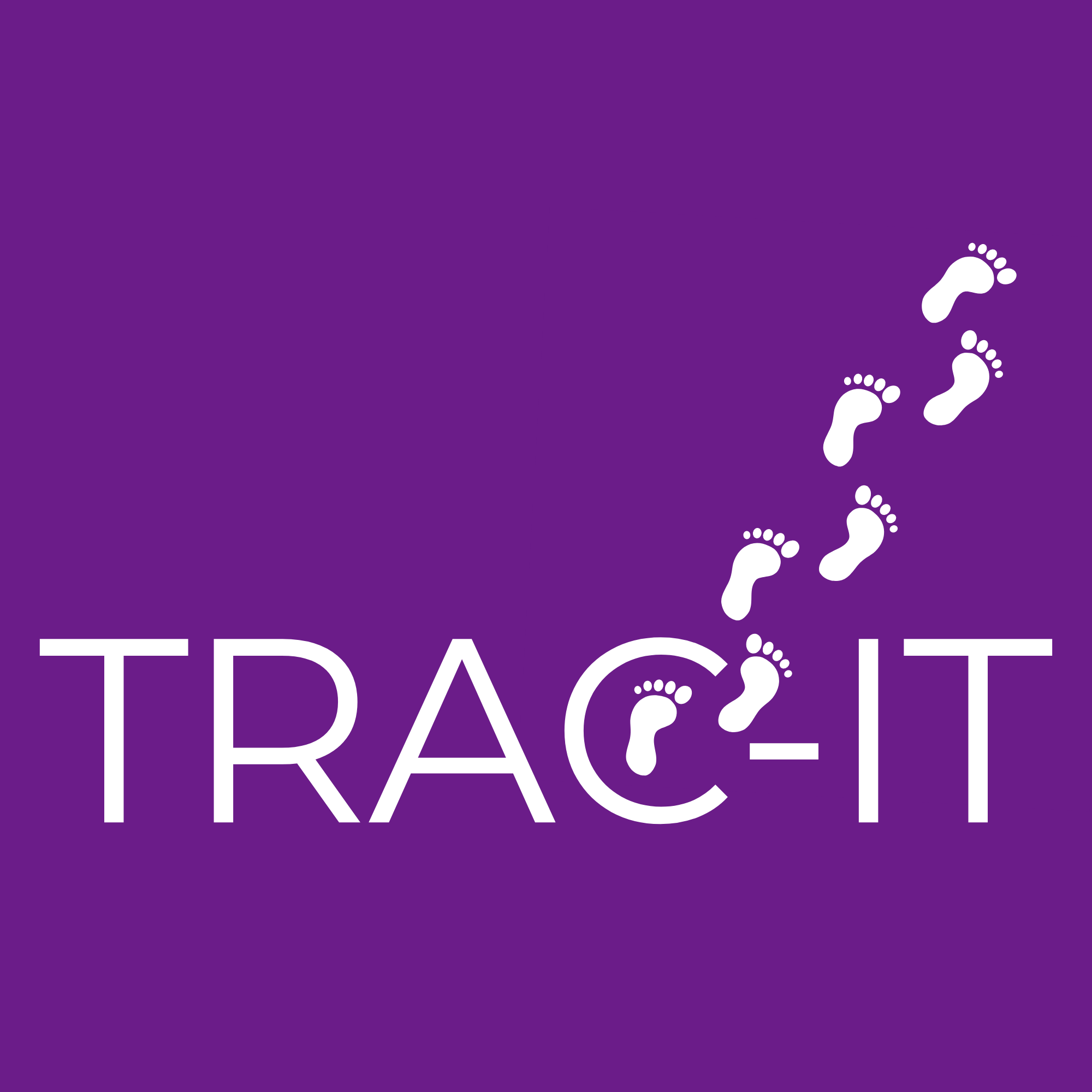 5
IMPORTANT NOTE
Pick which version of TRAC-IT you would like to use:

  TRAC-IT OR TRAC-IT Desktop

Switching between the 2 can be confusing
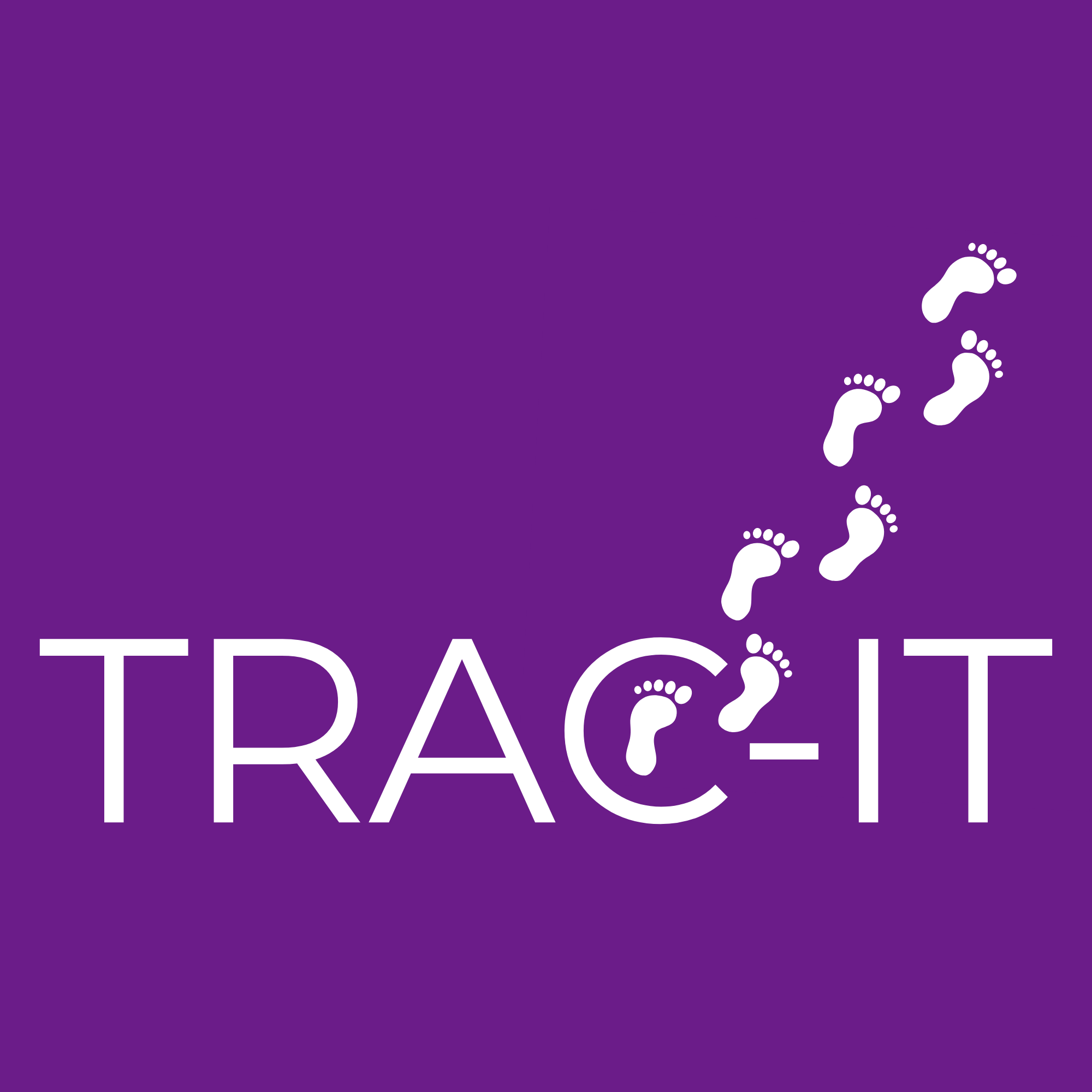 6
Getting Started:Step 1: Download the AppStep 2: Using TRAC-IT DesktopStep 3: Loading Offline Work
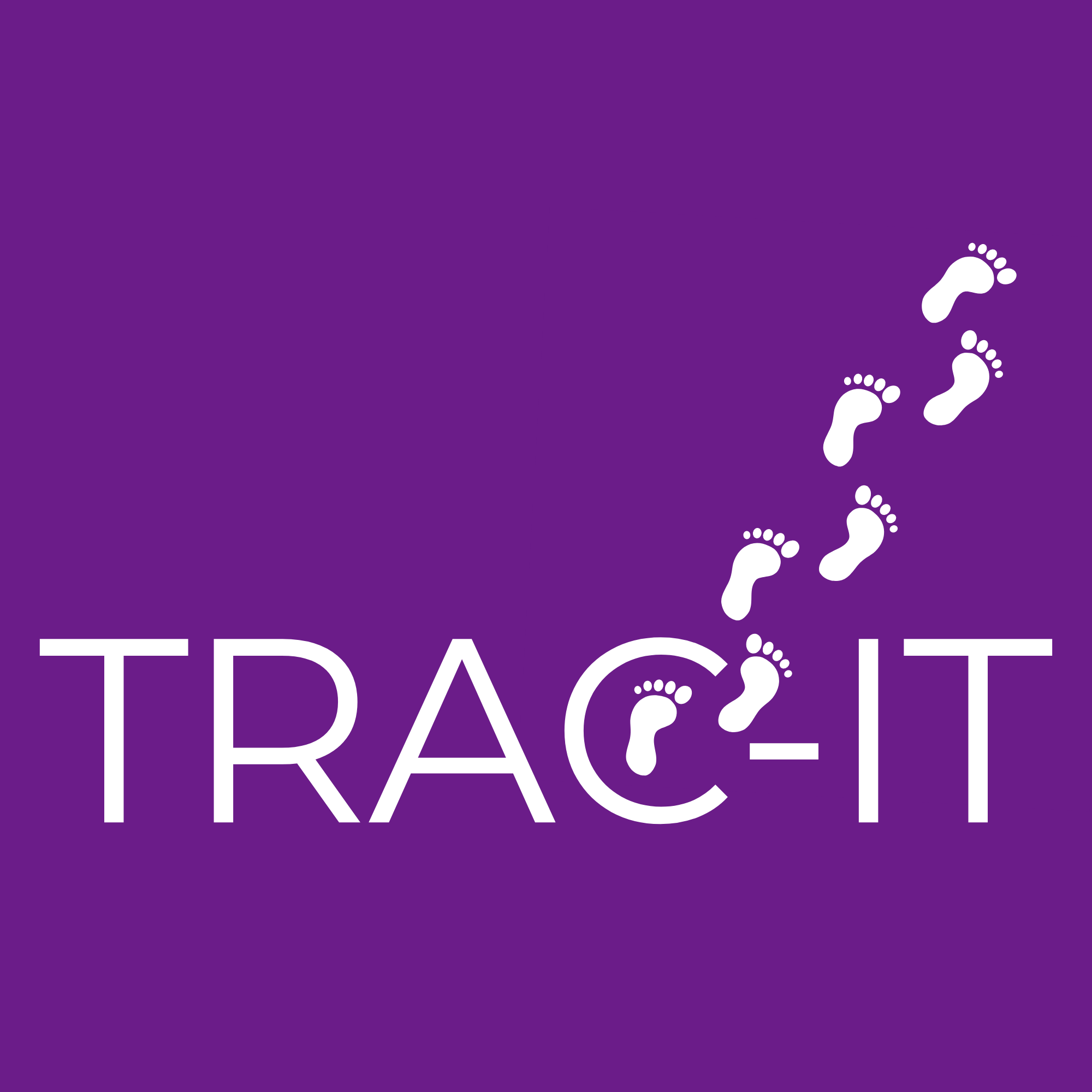 7
Downloading TRAC-IT Desktop:Step 1: Open TRAC-ITStep 2: Click on Icon in Website Address LineStep 3: InstallStep 4: Log In
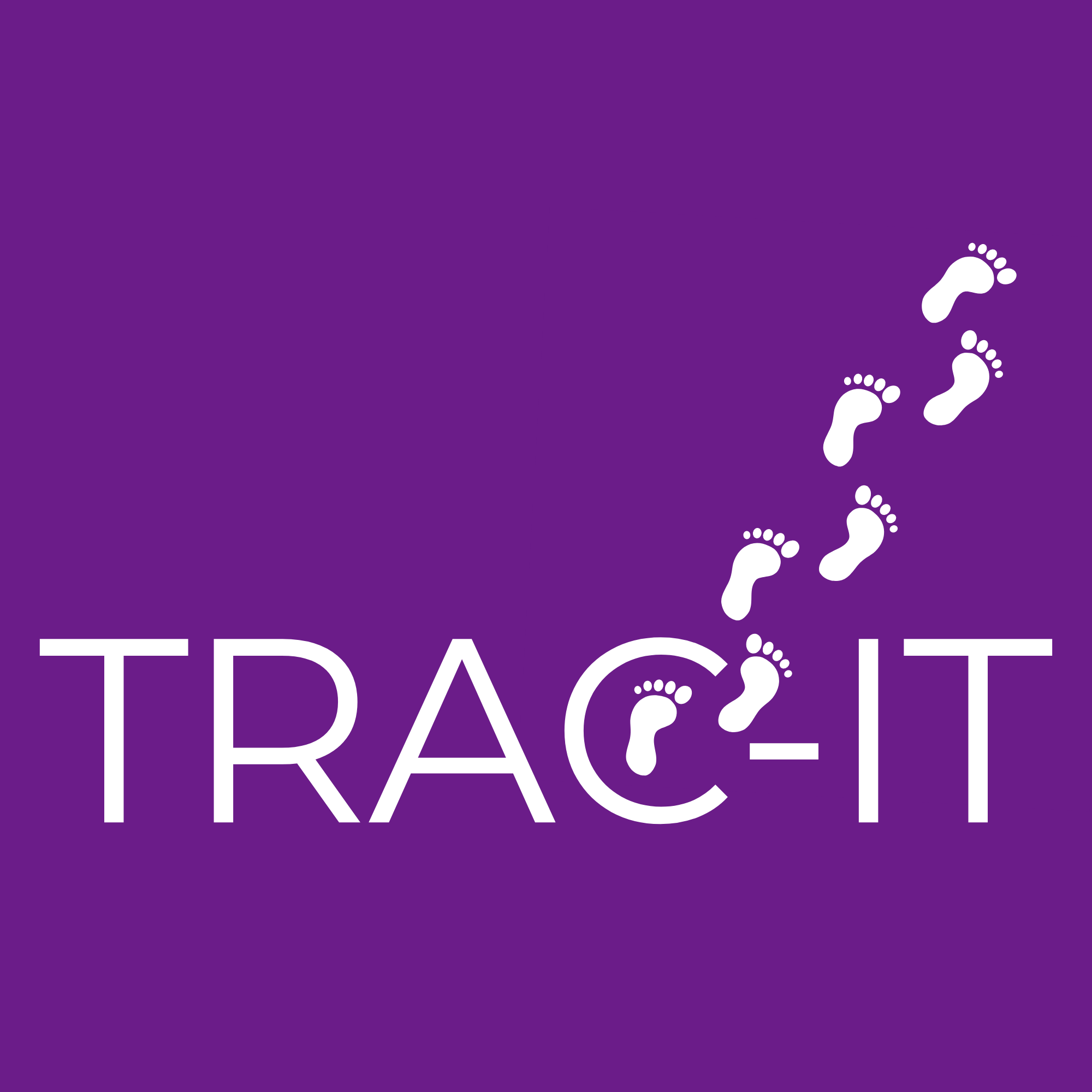 8
Using TRAC-IT Desktop:Step 1: Online vs Offline?Step 2: Download Tasks – Create Security PINStep 3: Enter InformationStep 4: Upload InformationStep 5: Resolve Conflicting DataStep 6: Complete Tasks ONLINE
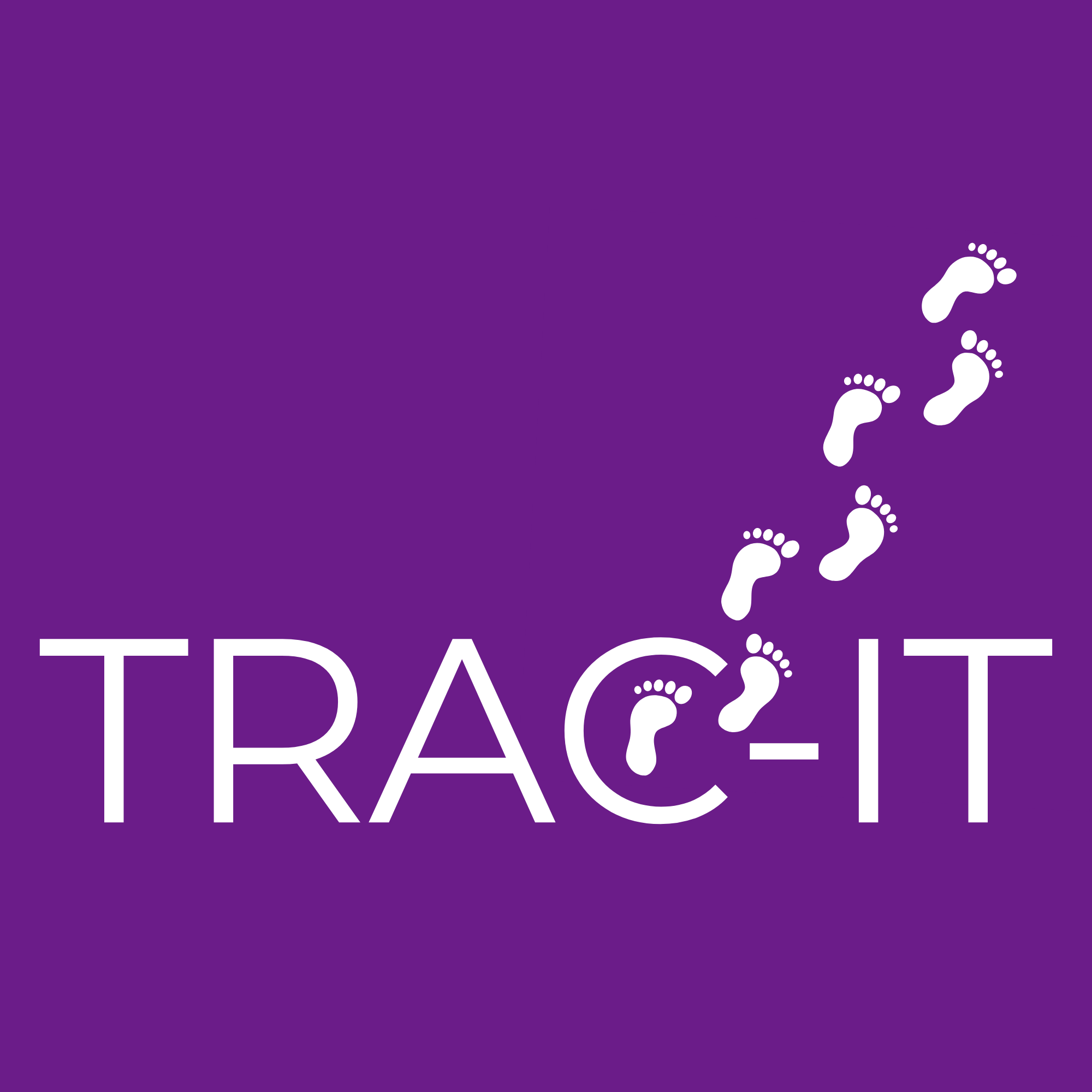 9
TRAC-IT Desktop in Action
10
General Guidelines:
You can pin the TRAC-IT Desktop icon to your start bar

Use TRAC-IT OR TRAC-IT Desktop to avoid data mistakes

Security PIN is local to your computer – Support Desk cannot reset it

Download ALL the tasks you want to use offline

Downloaded tasks expire in 5 days (120 hours)

Information saved in a downloaded task IS NOT added to the child’s record. You must upload the information and complete the task.

Validations built into TRAC-IT Desktop will occur once you upload your information and complete the task

The person uploading information is responsible for resolving conflicting data

Last one in wins – Service Coordinators should be last one in to confirm the task is correct before completion
11
?? Questions ??
12
Support Desk
VATRACITsupport@ssg-llc.com

Open 8 – 5 pm ET, Monday - Friday
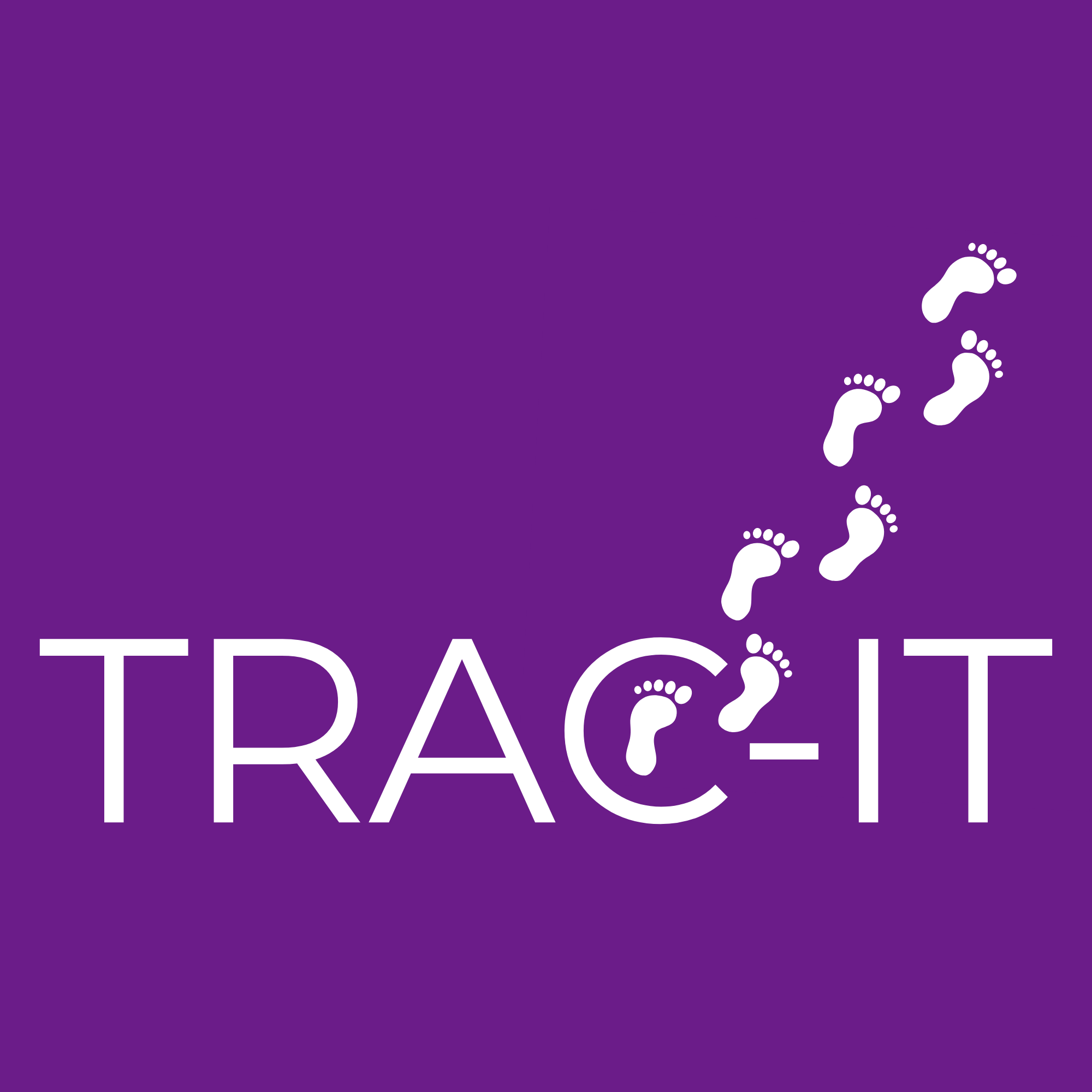 13